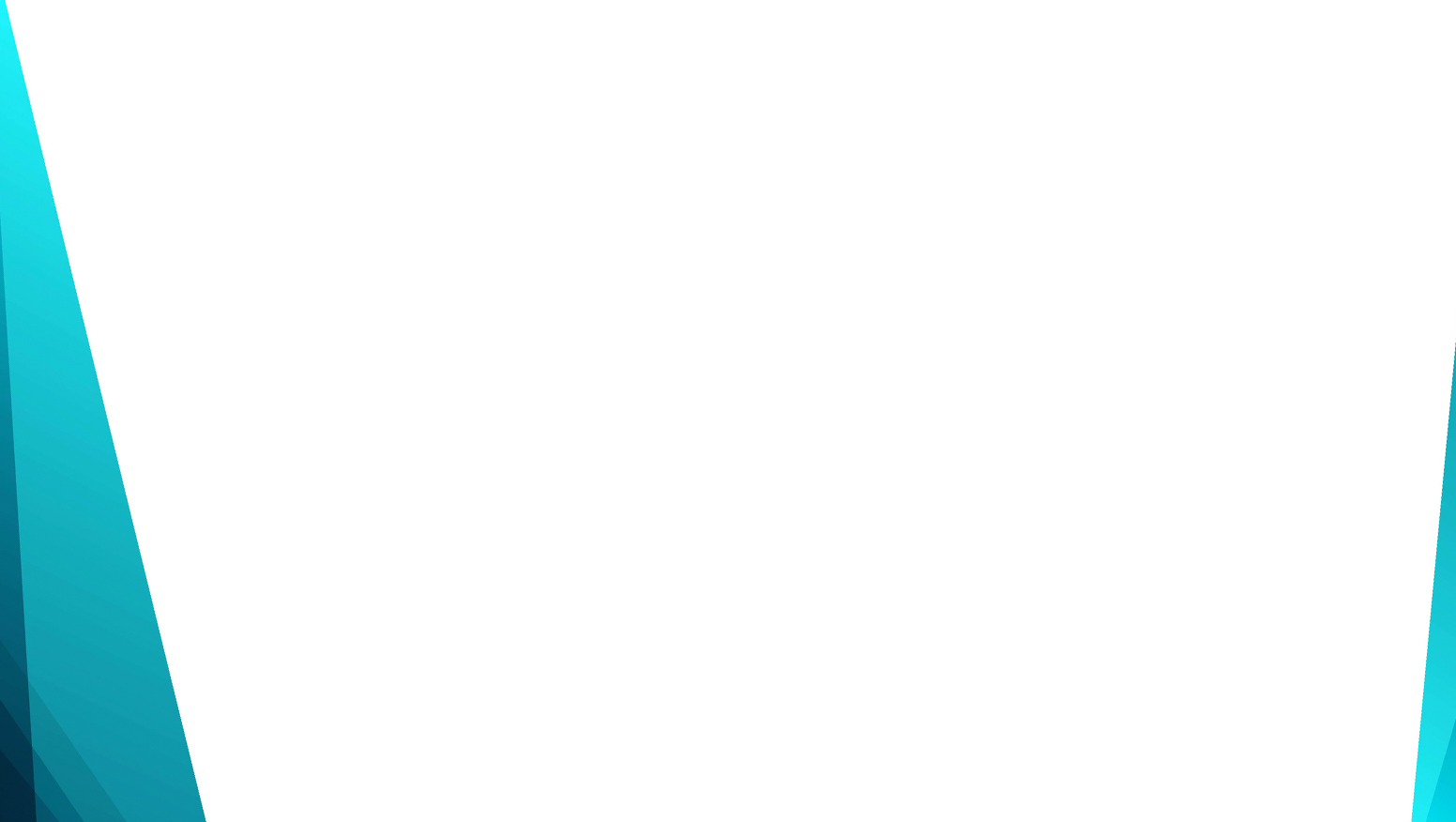 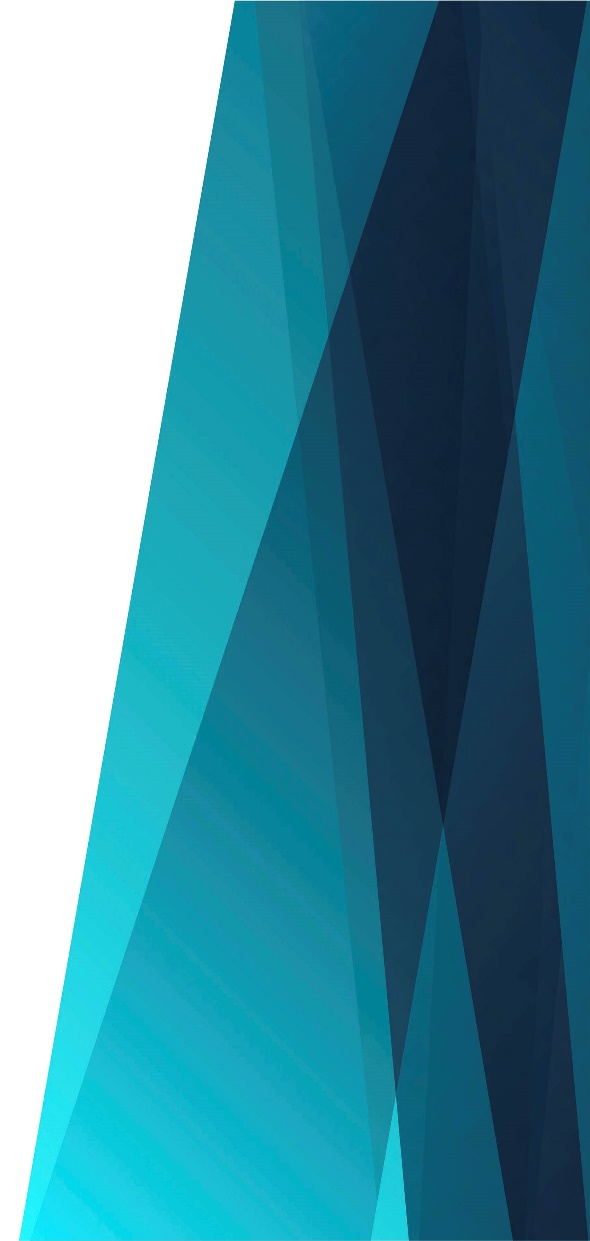 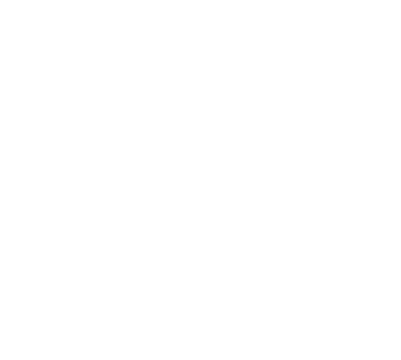 Воспряньте, братья
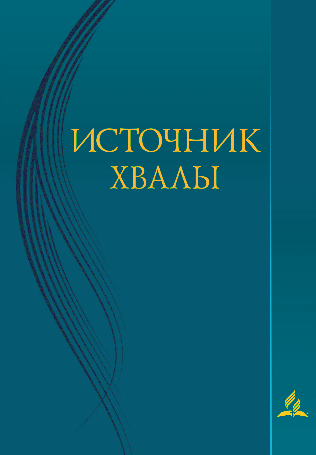 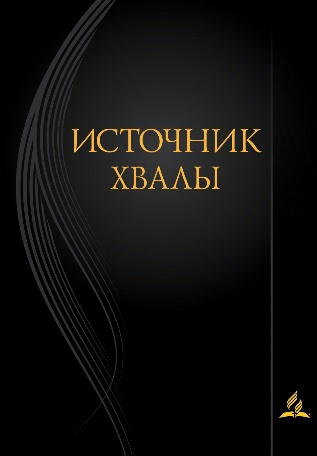 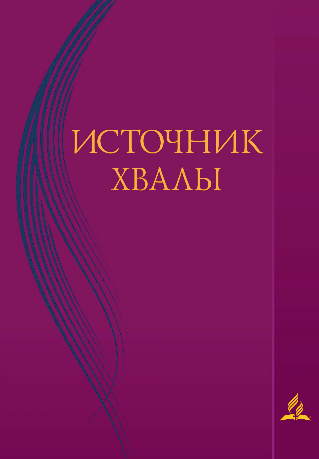 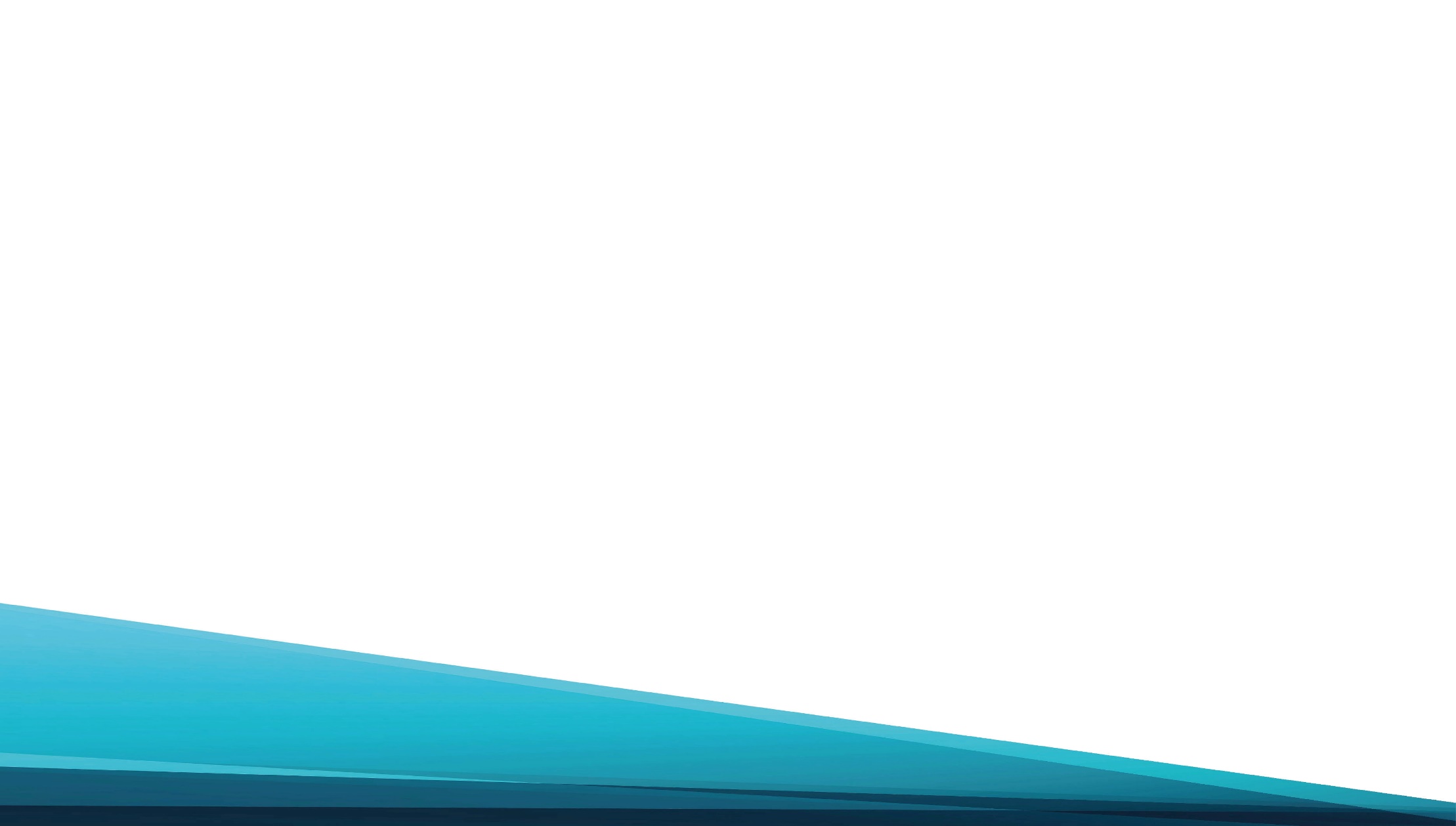 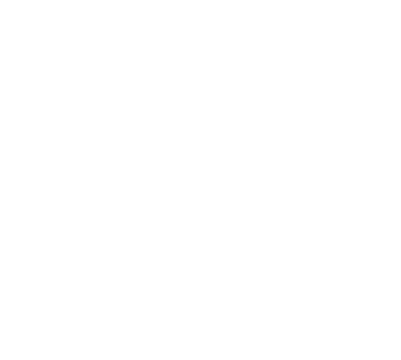 Воспряньте, братья, бодро
Уж с раннего утра,
Работайте прилежно —
Славный труд добра.
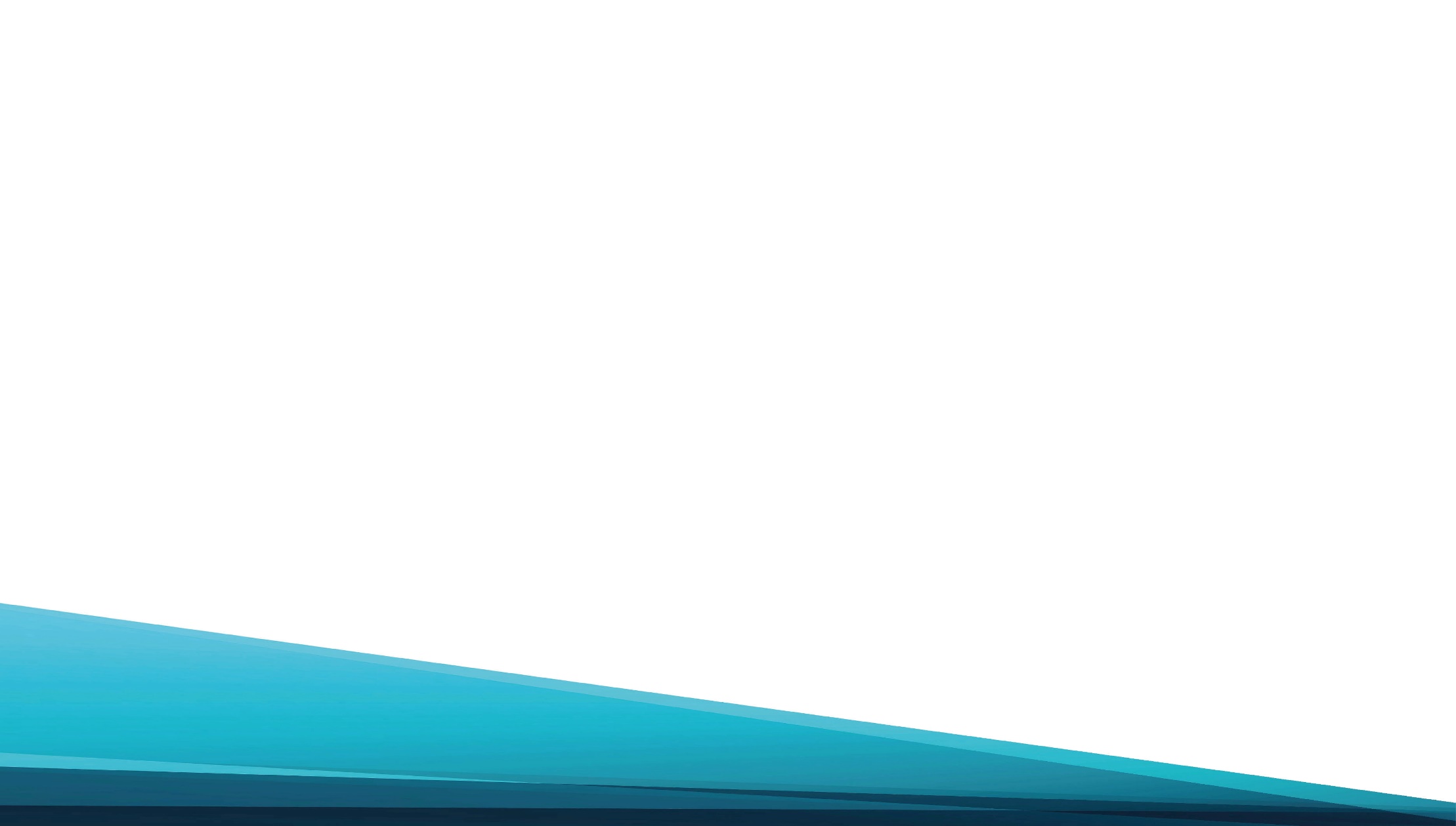 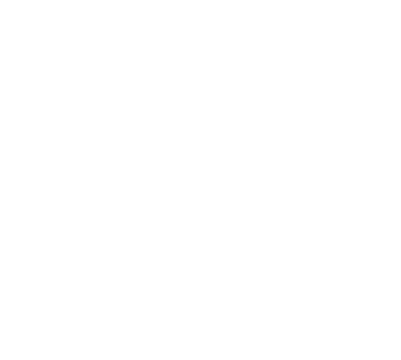 Сейте вы правды семя,
Спешите — дни пройдут;
Быстро проходит время,
Кончен будет труд.
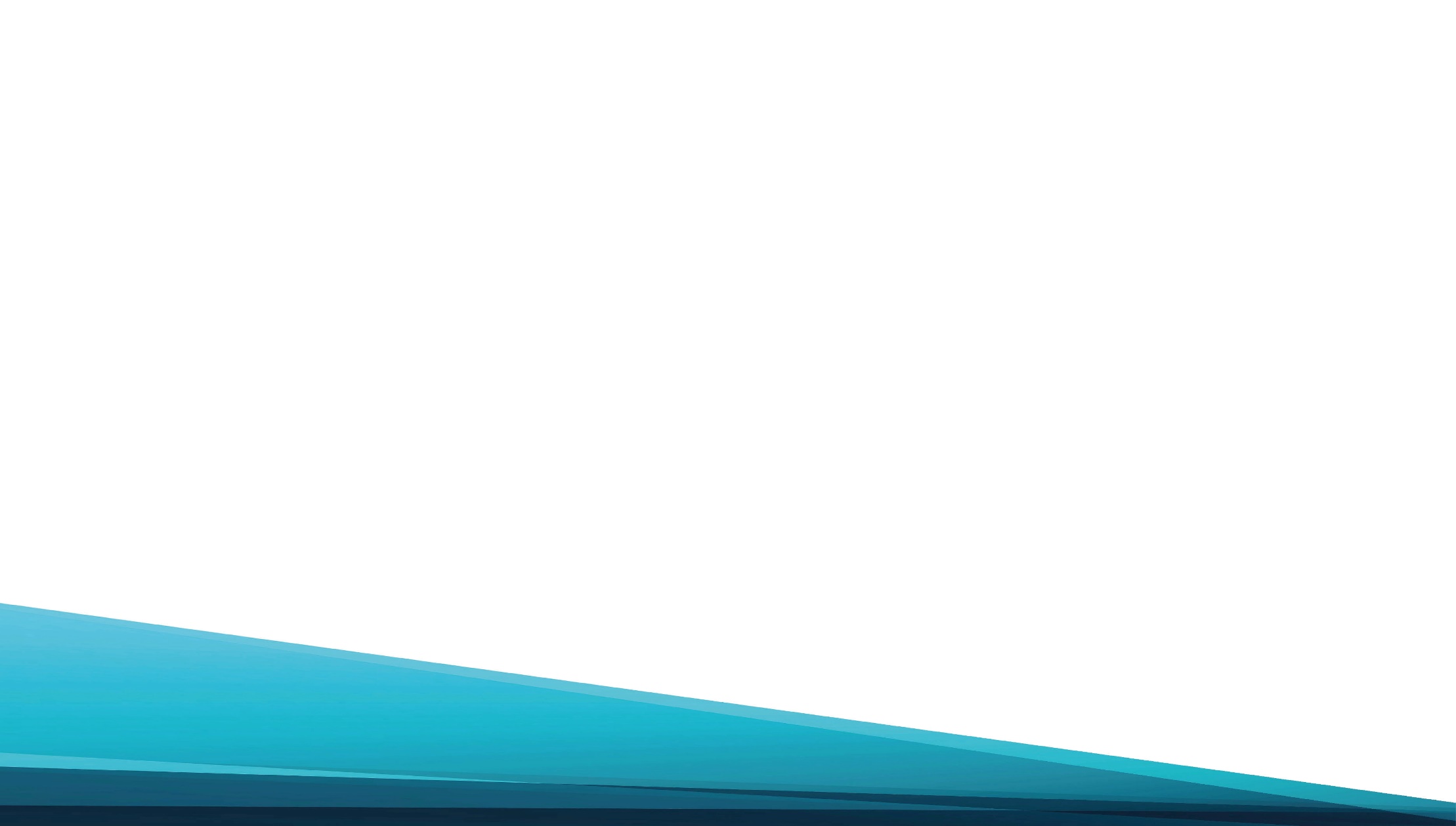 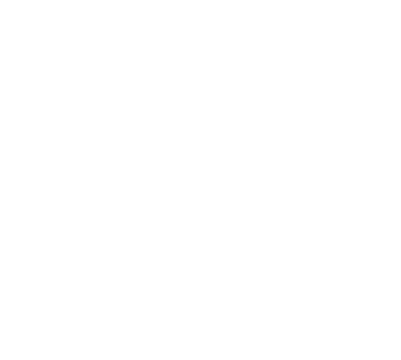 Воспряньте, братья, дружно,
Трудитесь среди дня,
На труд сей всем нам нужно
Посвятить себя.
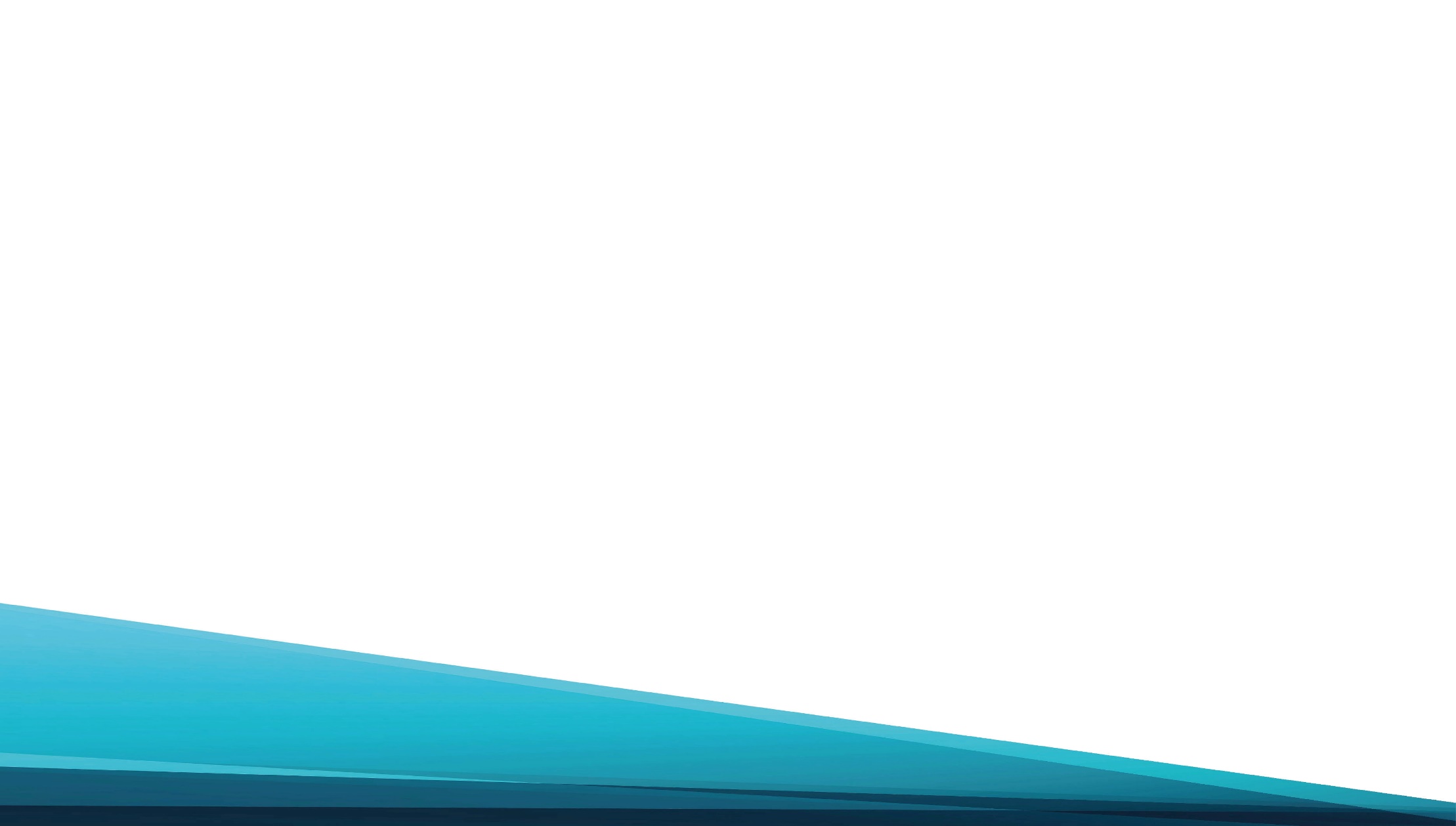 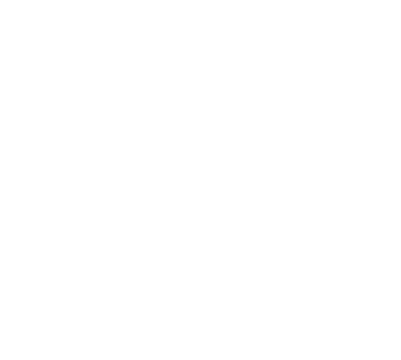 О вы, рабы Христовы,
Придите помогать
И будьте все готовы
Призыву внимать.
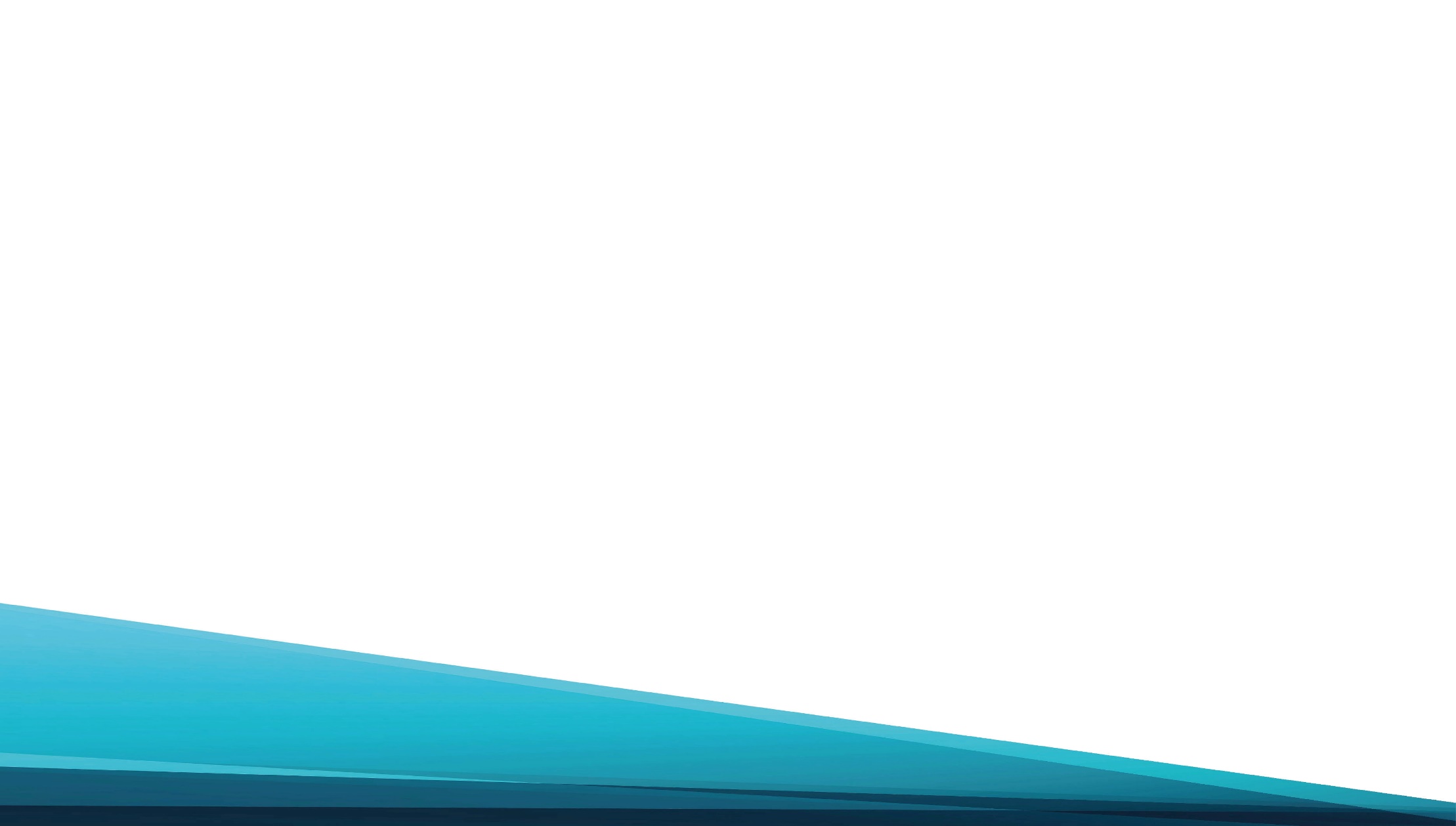 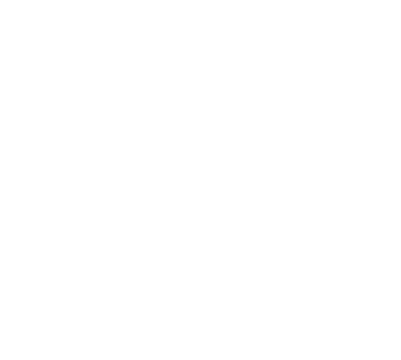 Воспряньте, братья, смело,
Пока не кончен день,
Примитесь все за дело —
Близко ночи тень.
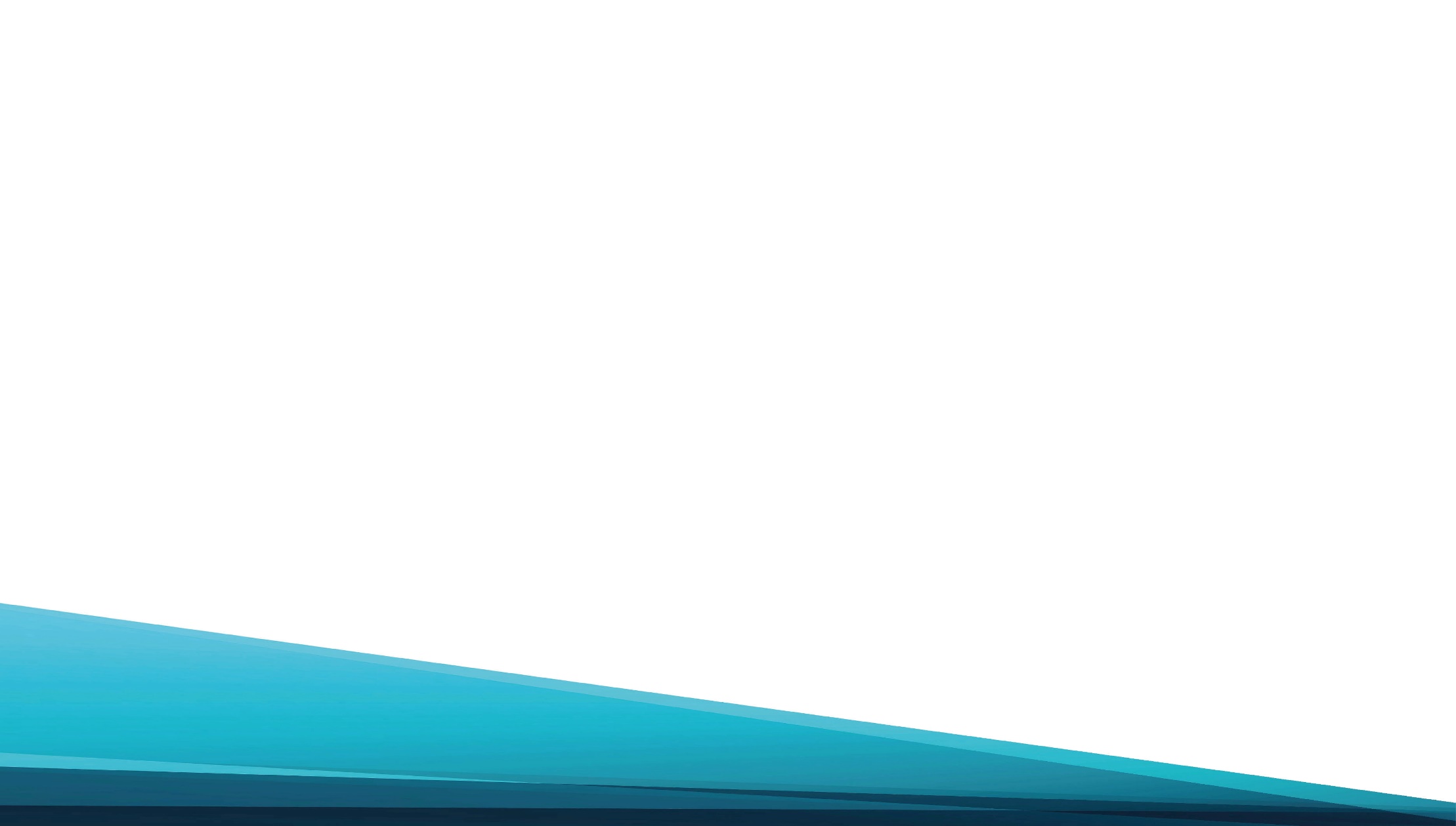 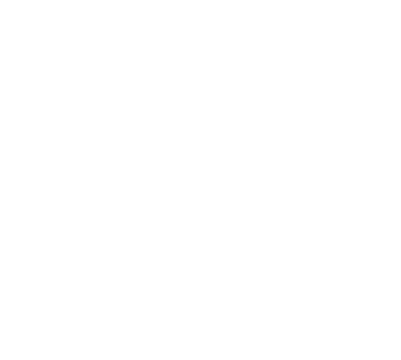 Всем людям укажите,
Как быстро дни текут;
Все силы приложите,
И закончим труд.